О совершенствовании педагогического мастерства учителя начальных классов
Зайцева Татьяна Александровна,        учитель начальных классов Государственного учреждения                       образования «Козенская средняя школа Мозырского района»
«Учитель живёт до тех пор, пока учится, как только он перестает учиться, в нём умирает учитель» 
                                      К. Д. Ушинский
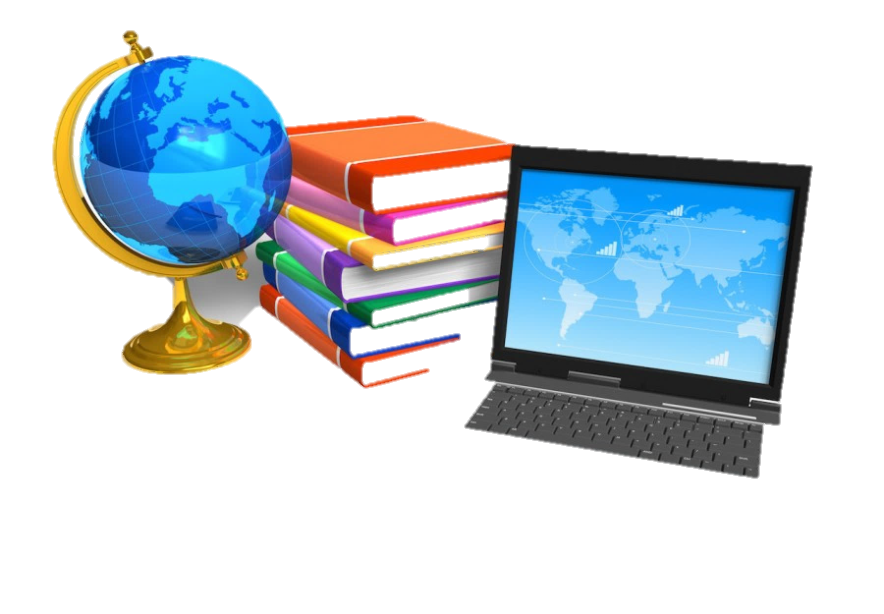 Индивидуальный 
образовательный маршрут (ИОМ)
личный путь следования, который представляет собой целенаправленно проектируемую дифференцированную образовательную программу, обеспечивающую педагогу разработку и реализацию личной программы профессионального развития при осуществлении методического сопровождения
Раздел 1. Участие в работе системы дополнительного образования взрослых
Раздел 2. Публикации 
(в периодических изданиях,
 издательствах, Интернет-ресурсах)
Раздел 3. 
Методическое сопровождение роста 
профессионального мастерства педагогов
Раздел 4. Участие в конкурсах, конференциях,
 фестивалях педагогической направленности
Повышение квалификации
(курсы, семинары)
Основные направления 
деятельности
Повышение квалификации в системе непрерывного профессионального образования
Деятельность педагога в педагогическом коллективе
Участие педагога в методической работе
Самообразование педагога
http://e-asveta.adu.by/index.php/distancionni-vseobuch
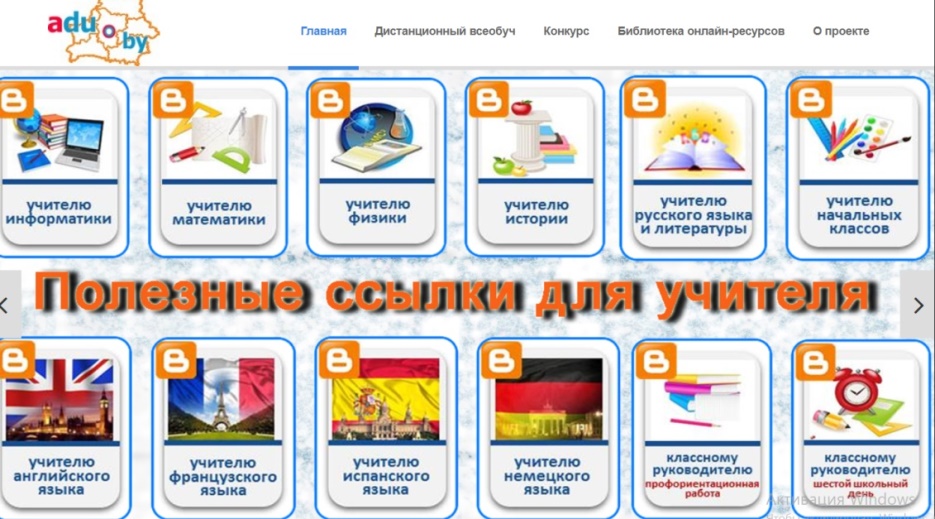 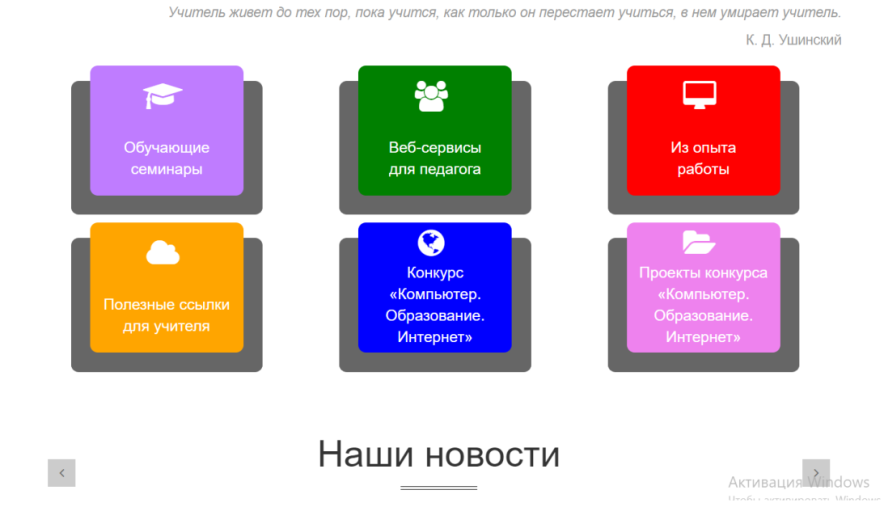 https://learning.e-edu.org
https://stepik.org/catalog
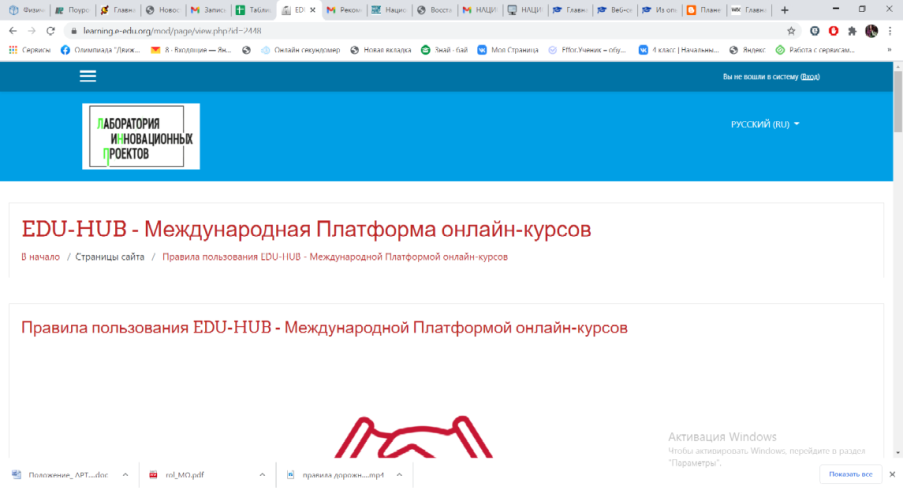 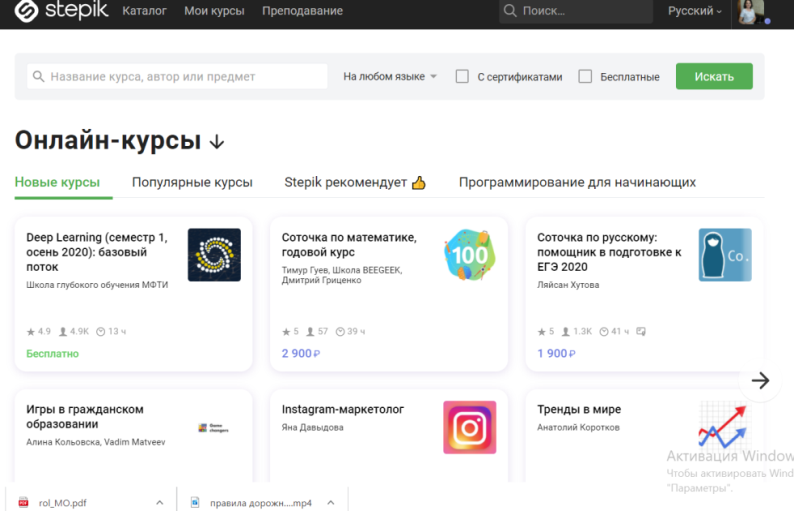 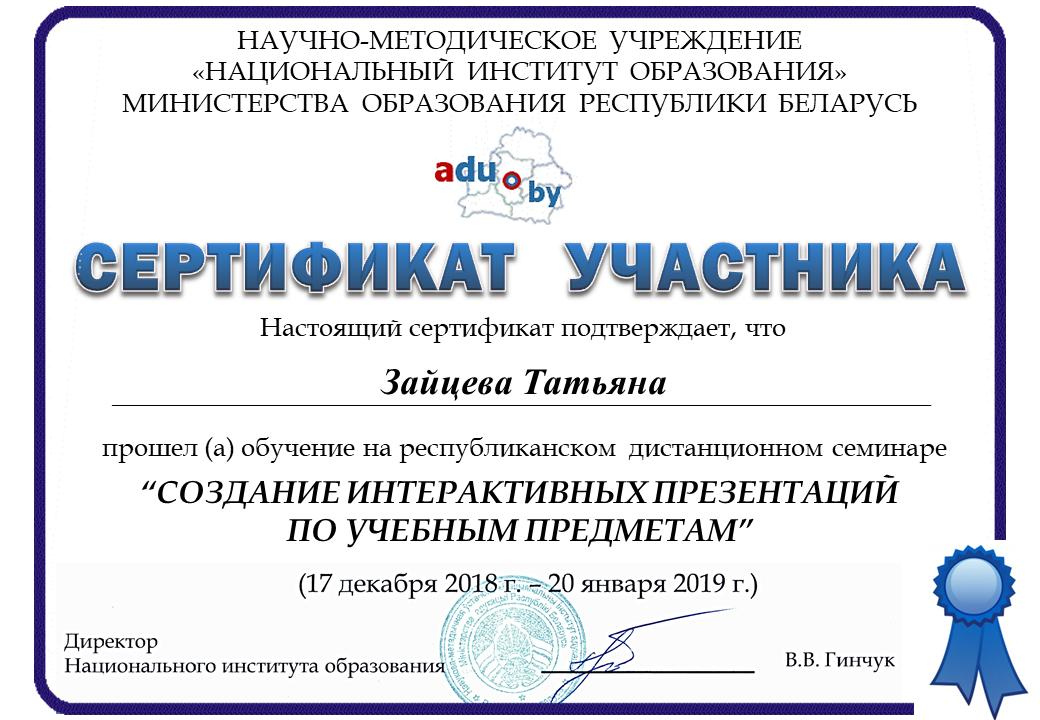 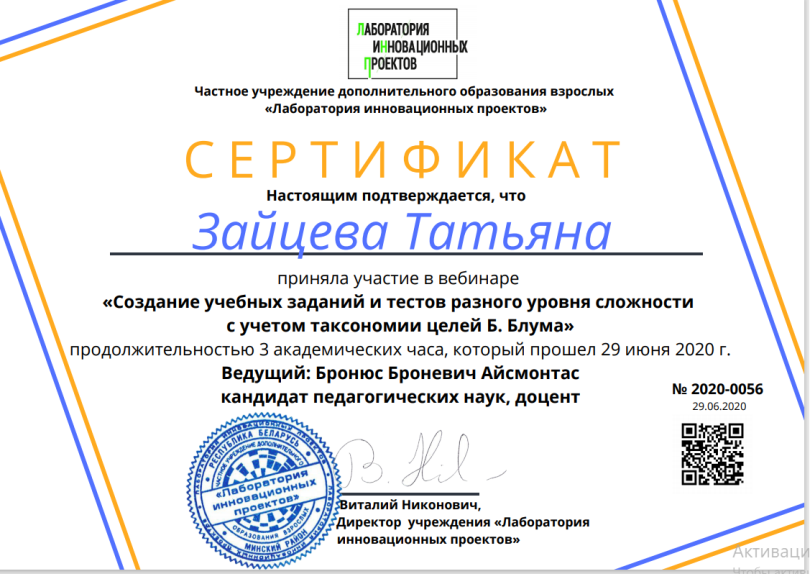 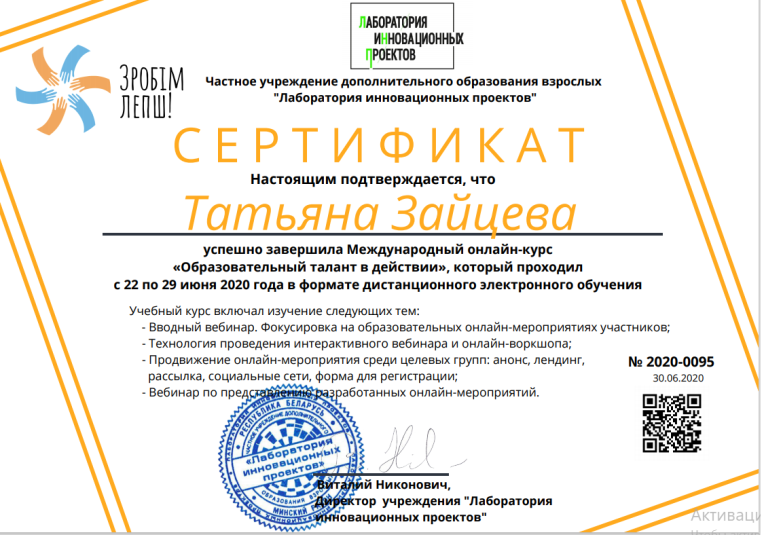 Проблемные семинары, 
научно-педагогические конференции
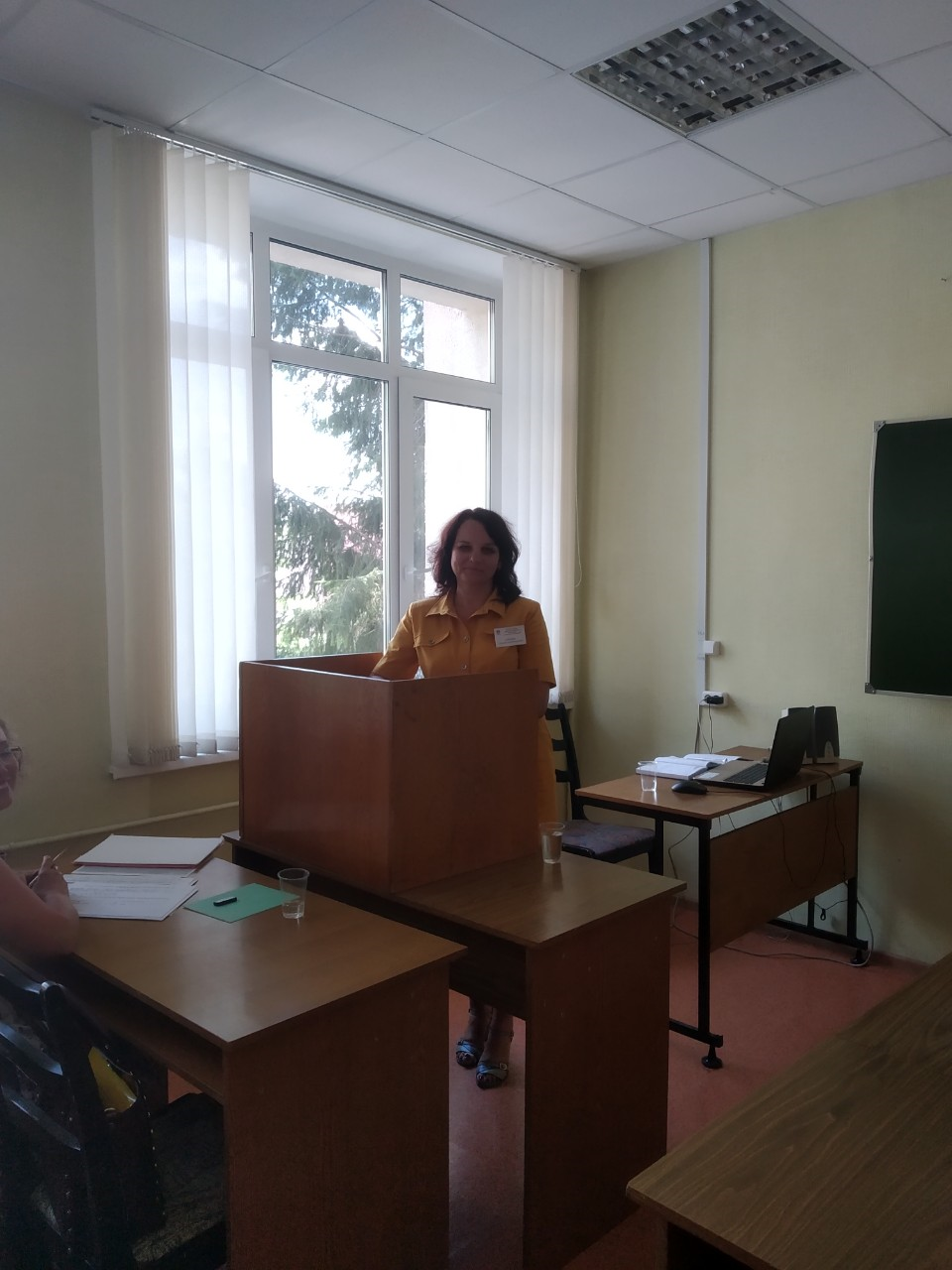 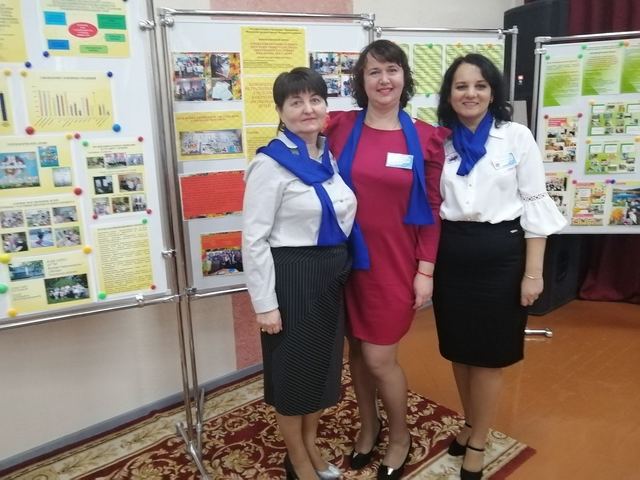 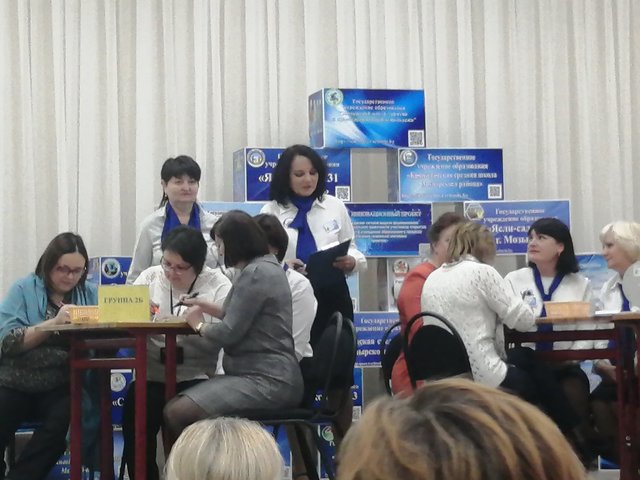 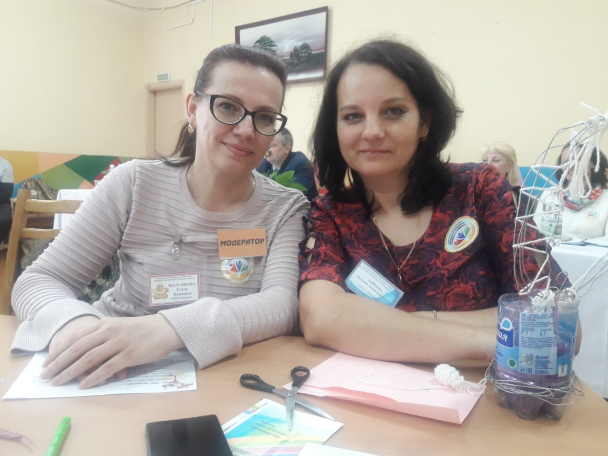 Открытые уроки и мероприятия
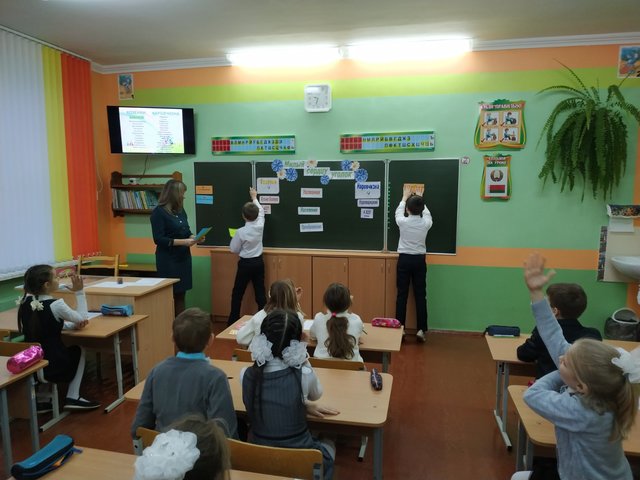 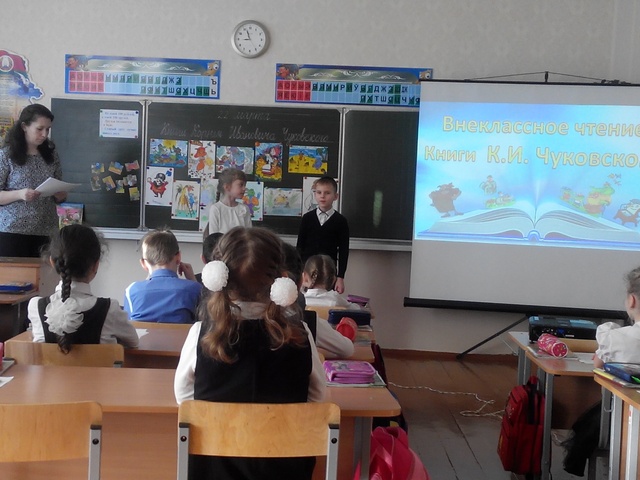 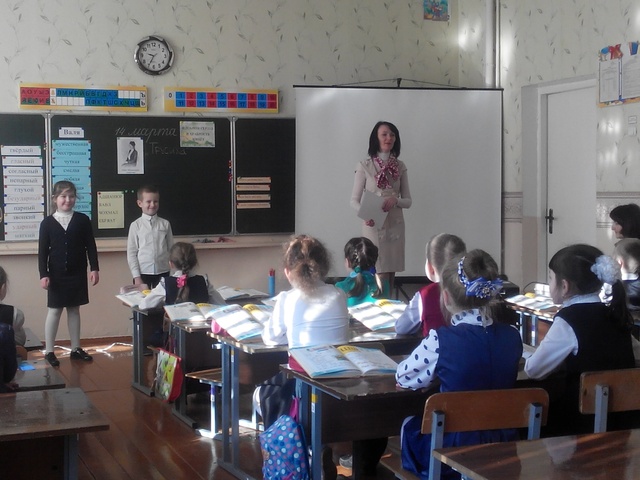 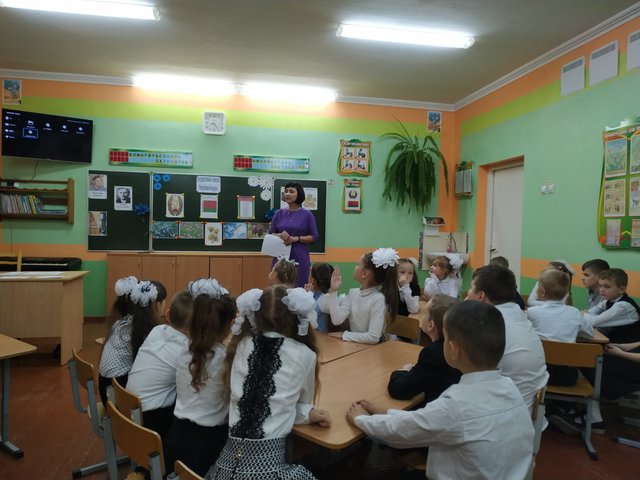 Мастер-класс
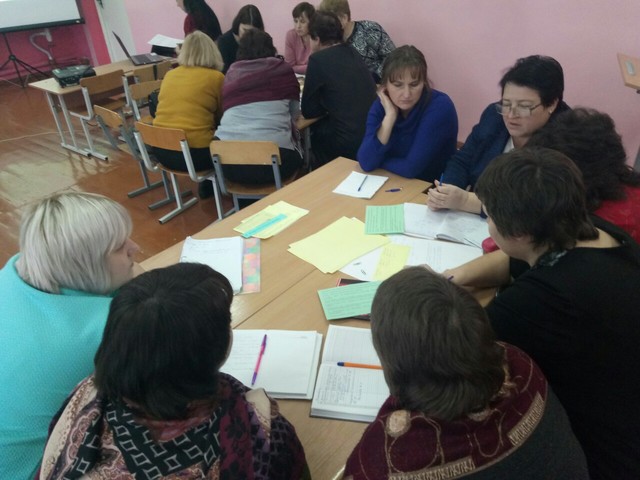 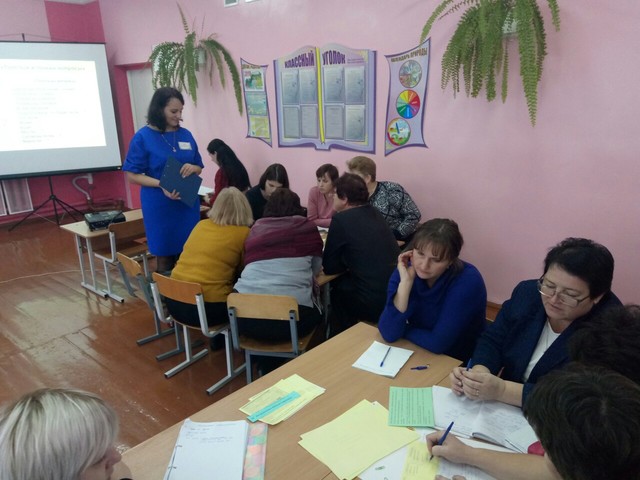 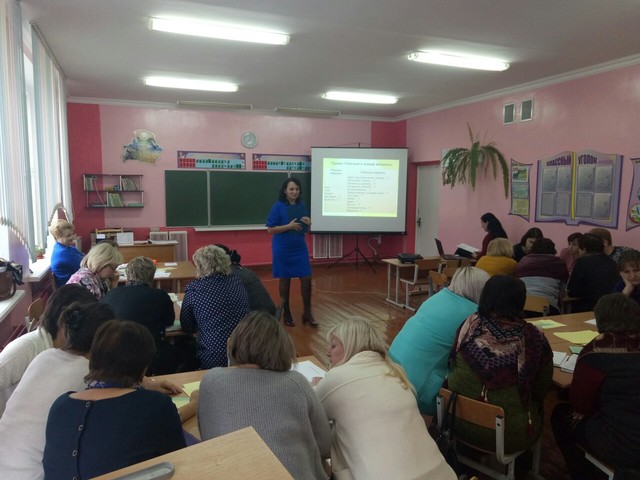 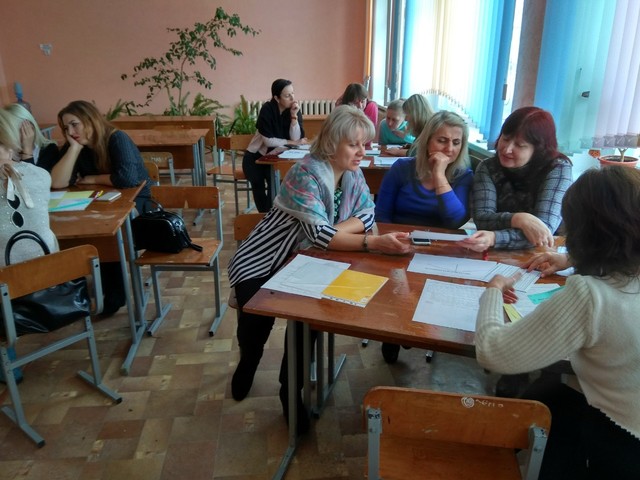 понятие
принципы
план
САМООБРАЗОВАНИЕ ПЕДАГОГА
РЕЗУЛЬТАТ
мотивы
источники
направления
формы
http://www.1-4.by/rules
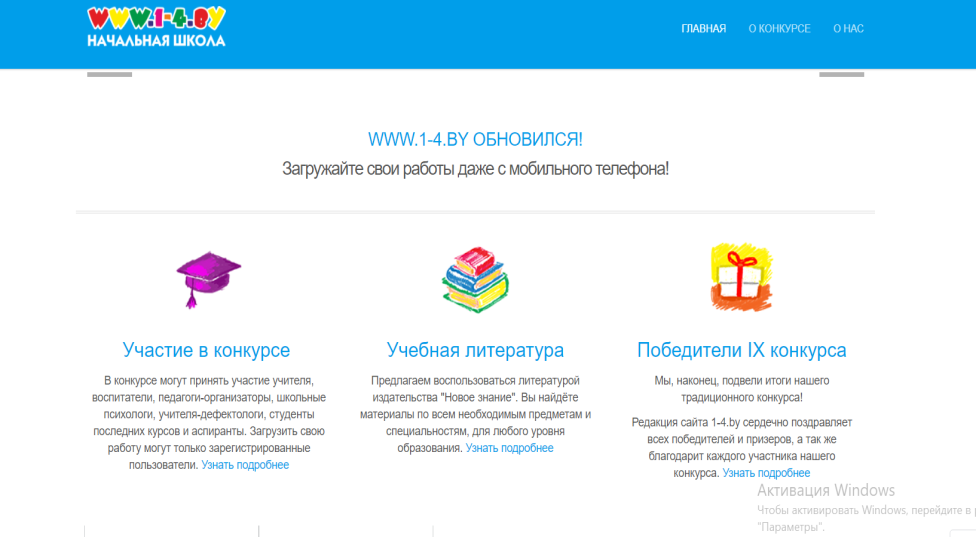 https://www.aversev.by/
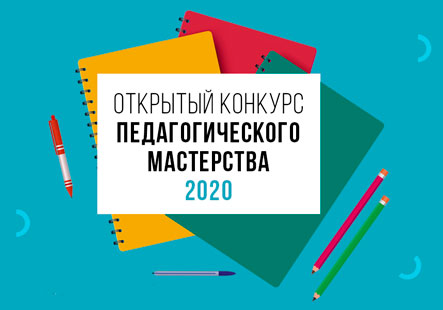 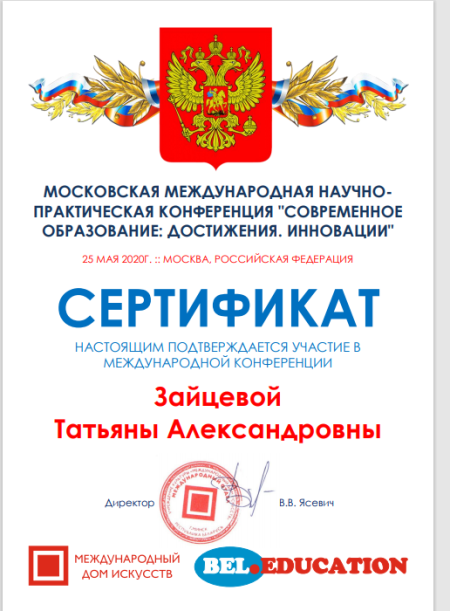 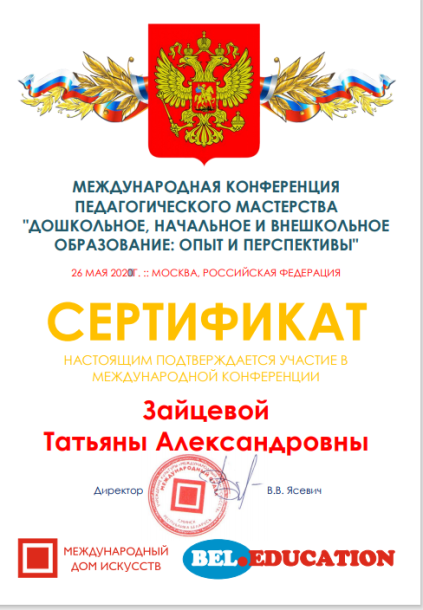 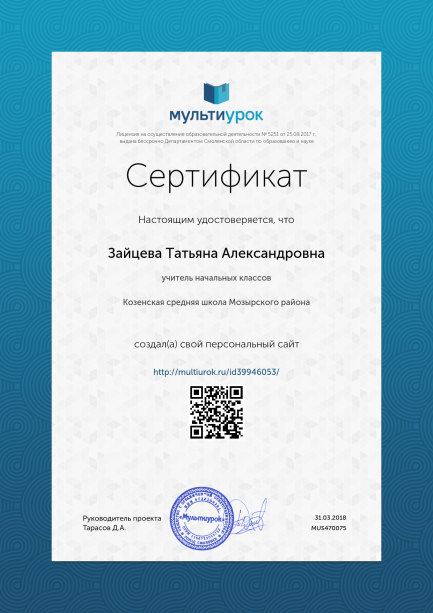 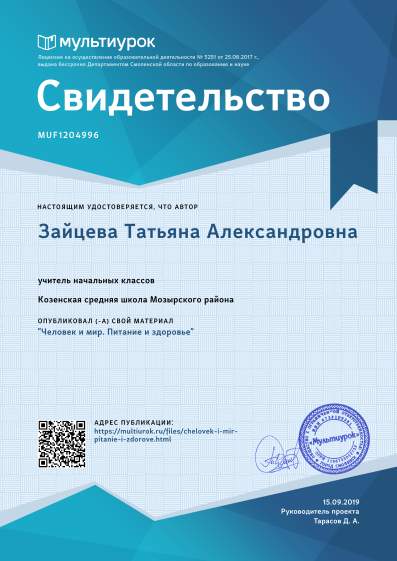 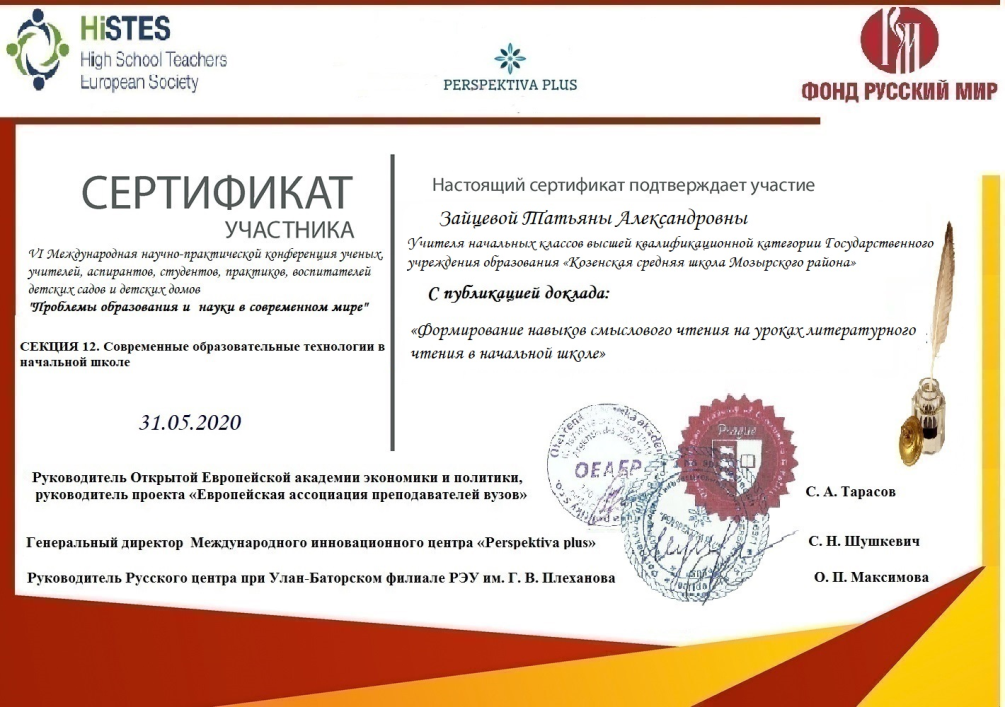 Поле достижений
Роли учителя
Обучение
Профессиональная развивающая среда педагога
Сотрудничество
Профессиональная деятельность
Ожидаемые результаты
повышение профессиональной компетентности педагогов; 

 повышение степени ответственности   педагогов за результат деятельности;

 осознанная потребность педагогов                                   в непрерывном профессиональном образовании;

 совершенствование содержания обучения;
внедрение современных форм, методов обучения и воспитания, инновационных технологий